ATIVIDADES COM FOCO NO ACOMPANHAMENTO DAS APRENDIZAGENS
Atividade de Geografia – 8º Ano
Diversidade e dinâmica da população mundial e
local

HABILIDADE:

(EF08GE02) Relacionar fatos e situações representativas da história das famílias do Município em que se localiza a escola, considerando a diversidade e os fluxos migratórios da população mundial.
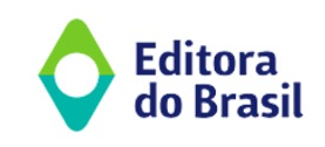 Atividade de Geografia – 8º Ano
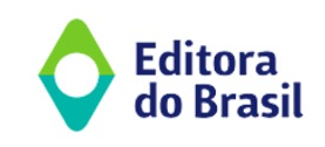